Vláda Fjodora I.Boris Godunov
Zpracovala: Natálie Pavelková
Fjodor I.
narodil se 31. května 1557

3. syn Ivana IV. Hrozného

zvaný „blažený“
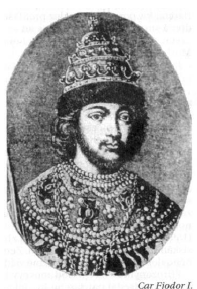 když umíral Ivan Hrozný, prohlásil svého syna Fjodora za neschopného vlády

protože malý Dimitrij vládnout nemohl, musel nastoupit Fjodor

Ivan Hrozný mu ustanovil vládní komisi, která měla vládnout za něho
novým carem se tedy po smrti Ivana Hrozného stal jeho osmadvacetiletý syn Fjodor

miloval církevní obřady, zejména zvony a zvonice – proto by jeho pravé místo bylo spíše v klášteře či kostele

jeho násilnický otec Ivan Fjodorovi zlomil ne příliš pevnou vůli tak, že se už nikdy nestal zcela svéprávným člověkem
Fjodor byl mírný, bázlivý a nekonfliktní člověk, který se přizpůsoboval svému okolí

byl naprosto neschopný vládnout Moskevské Rusi

smrtí jeho otce zmizel vládce, kterého poslouchal, proto hledal jiného

brzy se jím stal jeho švagr – Boris Godunov

vládní komise zřízená Ivanem IV. se mění ve formální přívěsek carské moci
skutečným vládcem a zemským správcem se stává někdejší člen osobní stráže Ivana IV.

poté od roku 1581 bojar Boris Godunov

Fjodor se nepatrně účastnil na vládě země, byl sice carem, Boris Godunov však faktickým vládcem - věděli to všichni na Rusi i za hranicemi

Fjodor se oženil s Irinou Fjodorovnou Godunovovou, s níž měl jedinou dceru, Feodosiji Fjodorovnu (nar. 1594), která však zemřela v devíti měsících věku

Fjodor umírá v lednu r. 1598 - tím skončila moskevská linie dynastie Rjurikovců
Boris Godunov
smrtí Fjodora I. se hroutí nedotknutelná, po staletí utužovaná autorita panovníků Rjurikova rodu

nástup Borise Godunova na trůn pobouřil mocné bojarské rody

považovaly se za skutečné dědice moskevského trůnu, jehož se zmocnil carský oblíbenec, který se s nimi „urozeností“ nemohl rovnat
Doba vlády: 1598 – 1605

Potomci:	Fjodor II. Borisovič, Xenie Godunová
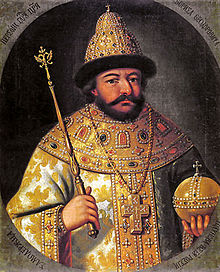 Godunov se stal terčem útoků bojarské opozice – v čele kníže Vasilij Šujskij

Godunov ho poslal do vyhnanství 

udělováním hodností se snažil bojary umlčet – ale marně
Bojaři nebyli jedinou hrozbou vlády Godunova

Rusko totiž postihlo v roce 1600 a v následujících letech sucho a velké mrazy, které nikdy do té doby nepamatoval

ceny obilí stouply o desetinásobek

otevřely se carské sýpky – rozdávalo se hladovějícím  na krátký čas oddálení katastrofy
v letech 1601 – 1603 toto vyvrcholilo v strašný hladomor

lidé z venkova prchali do měst, kde ale mnoho z nich zahynulo

jen v Moskvě se tehdy pohřbilo asi 120 000 obětí hladu
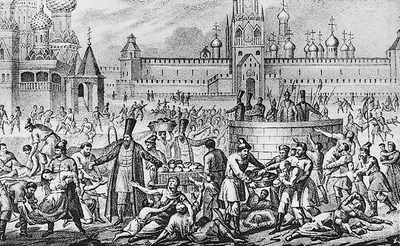 na konci léta 1603 Moskvu obklíčily bandy, které loupily zásoby vezené do hladovějícího města

carské vojsko tyto hordy porazilo  vůdce Chlopok oběšen v Moskvě

toto loupení bylo znamením hluboké krize, která postupně měla přerůst ve všeobecný rozvrat, jemuž Godunov již nedokázal čelit
mnohé svědčí o tom, že právě Bojaři stáli u zrodu a všemožně podporovali šíření pověsti, o tom, že syn Ivana IV. Dimitrij Ugličský nezemřel, a že se ujme vlády a svrhne uzurpátora Godunova

Dimitrij totiž zemřel za podivných okolností toku 1591

dodnes se nedá s jistotou říci, co se tehdy odehrálo

snad všichni byli tehdy přesvědčení, že byl zavražděn, i když mnozí věděli, že osmiletý Dimitrij trpěl padoucnicí

prvním podezřelým byl Godunov  komise dospěla k závěru, že se Dimitrij sám podřezal
přestože Godunov po celý život zůstal negramotný, jeho vládní schopnosti byly zcela nepochybné a i jeho odpůrci je uznávali

zároveň mu nedůvěřovali a podezírali ho, že je schopen jakékoli špatnosti

dnes s odstupem 4 století je zemské správcovství Godunova posuzováno spíše pozitivně

dokázal spojit své mocenské zájmy se zájmy země
roku 1589 prosadil povýšení moskevského metropolity na patriarchu  jímž se stal jeho přítel a spojenec Iov

 čímž vymanil pravoslavnou církev ze závislosti na Konstantinopoli

dokázal také uplatnit své diplomatické schopnosti a uzavřít na 15 let příměří s Polskem (1587) a „věčný mír“ se Švédskem (1595)

Rusku byly vráceny oblasti ztracené v době livonské války a znovu byl získán přístup k Finskému zálivu

země zažila po hrůzovládě Ivana IV. půldruhého desetiletí klidu a spořádané vlády
Zdroje
http://forum.valka.cz/topic/view/22496#96356http://forum.valka.cz/topic/view/22496#96356

Dějiny Ruska: Milan Švankmajer, Václav Veber, Zdeněk Sládek, Vladislav Moulis